3 причины стать причиной
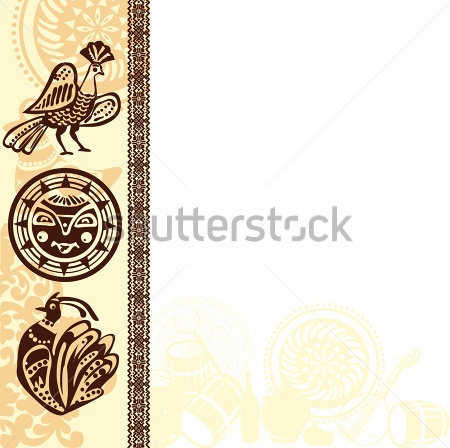 В некотором царстве, в нашем государстве
Жили были Саша, да Маша
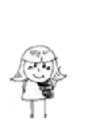 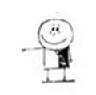 Жили ладно, работали…
окладно, 5 дней в неделю
И все ждали у моря отпуска
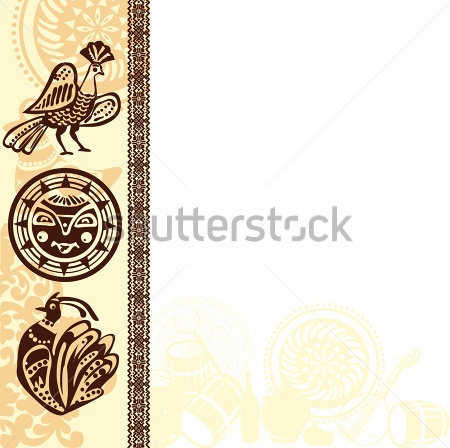 Устал Саша ждать отпуска
И говорит Маше: 
“Поедем-ка загород, звезда моя. 
Покажу тебе чудо лесное, озеро синее заповедное, в бору зеленом от чужих глаз сокрытое.“
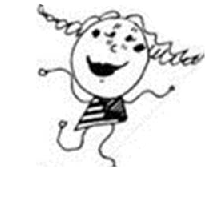 Обрадовалась Маша так, что и не рассказать!
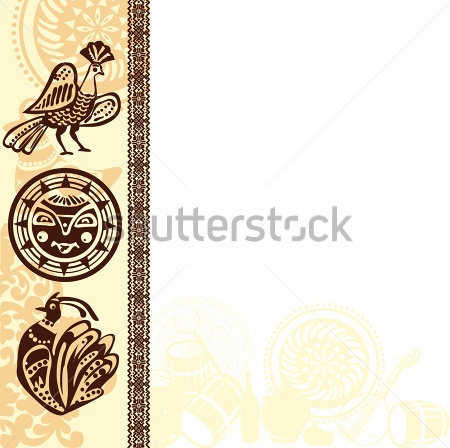 Сказано, сделано!
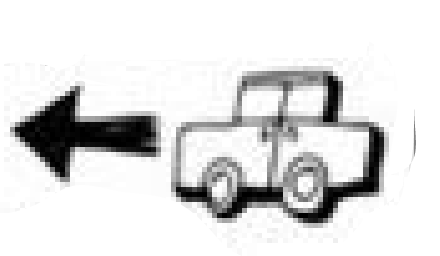 Путь не близкий, да внедорожник быстрый.
И вот уже стоят Саша с Машей на берегу озера синего…
давно местными дачникам разведанного. Смотрят на гору смрадную, кучу мусорную на золотом бережку.
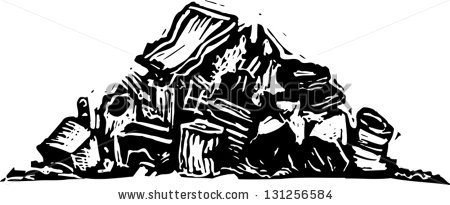 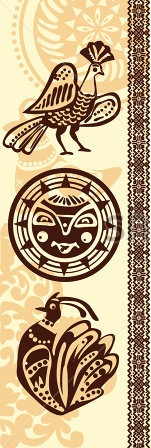 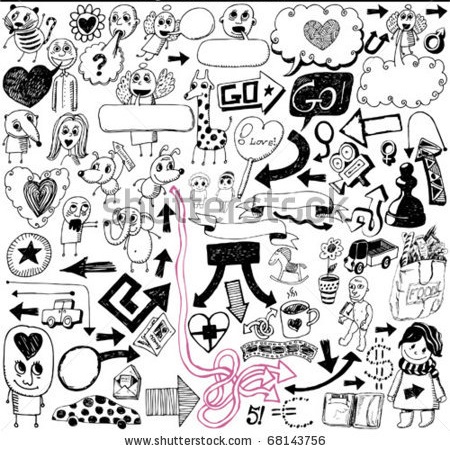 Заливает Маша грудь Сашину слезами горючими
А в глазах у Саши решимость, как туча черная собирается…
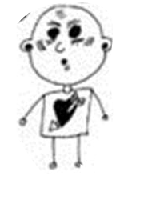 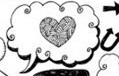 Пакуют Саша с Машей чемоданы и уезжают из страны своей горемычной к берегам далеким, благополучным
навсегда!
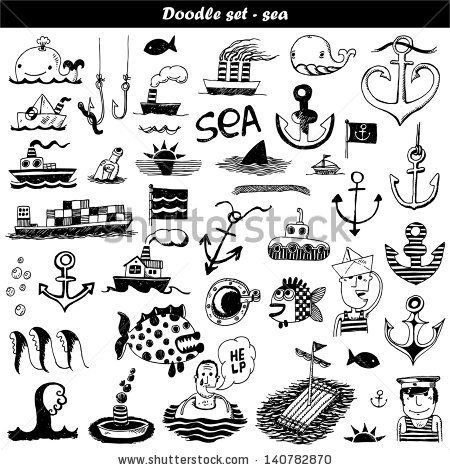 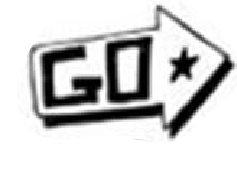 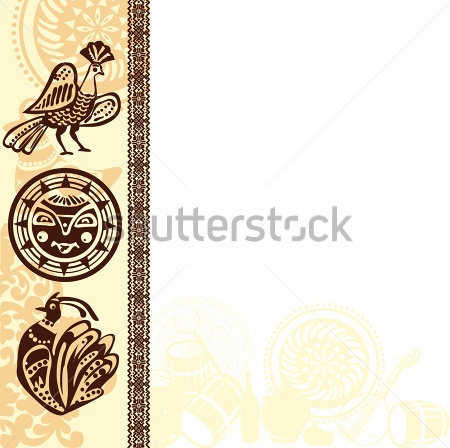 Кому такая сказка нравится, тому…
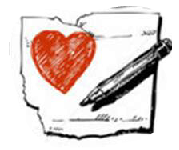 СПАСИБО ЗА ВНИМАНИЕ!
А кому за родину обидно, смотрите, что дальше было…
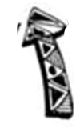 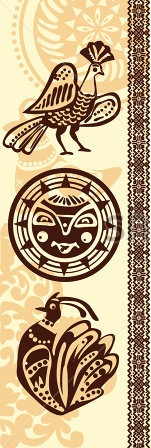 Нелегко было Саше с Машей на чужой стороне
Язык иноземный 3 года учили.
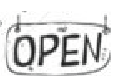 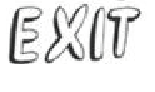 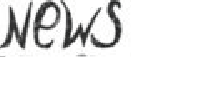 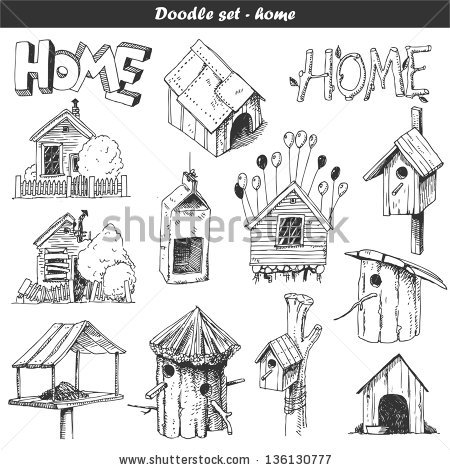 Да по родным березкам тосковали
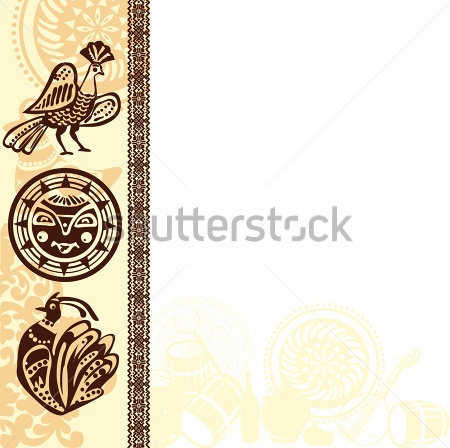 Время все лечит
Привыкли Саша с Машей к обычиям чужим и порядкам. И только одного не понимали они, откуда этот порядок берется?

Почему в России нет его???
И вот как-то раз…
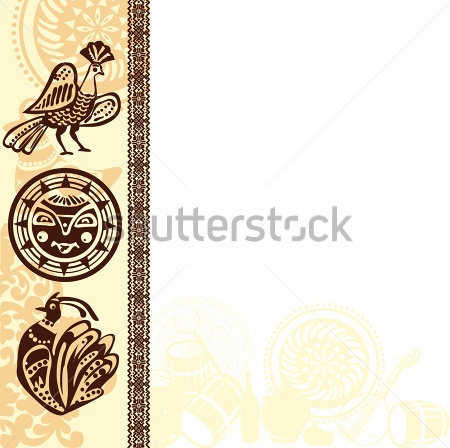 Встретился им мудрый старец 100-летний
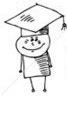 И открыл им тайну великую…
Две формулы секретные
устройства общественного.
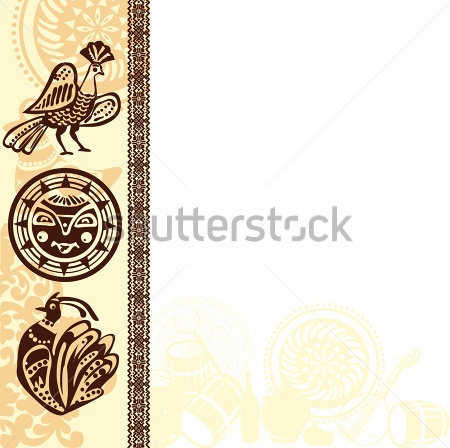 Что наша жизнь…
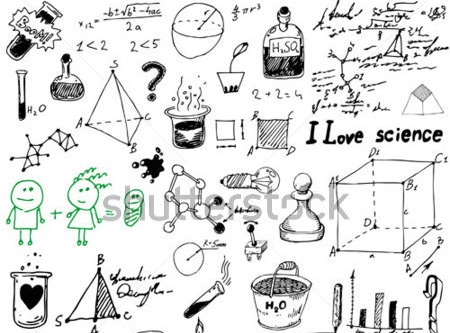 Энергия!!!
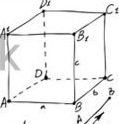 Количество энергии у человека
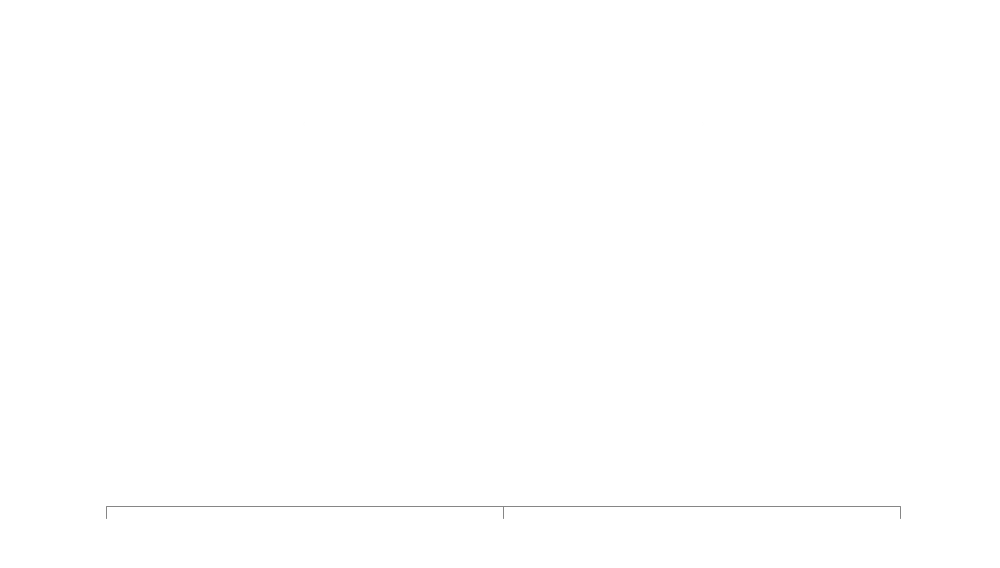 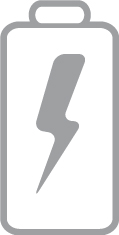 –
0
+
Ниже нормы
Выше нормы
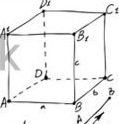 Качество намерения человека
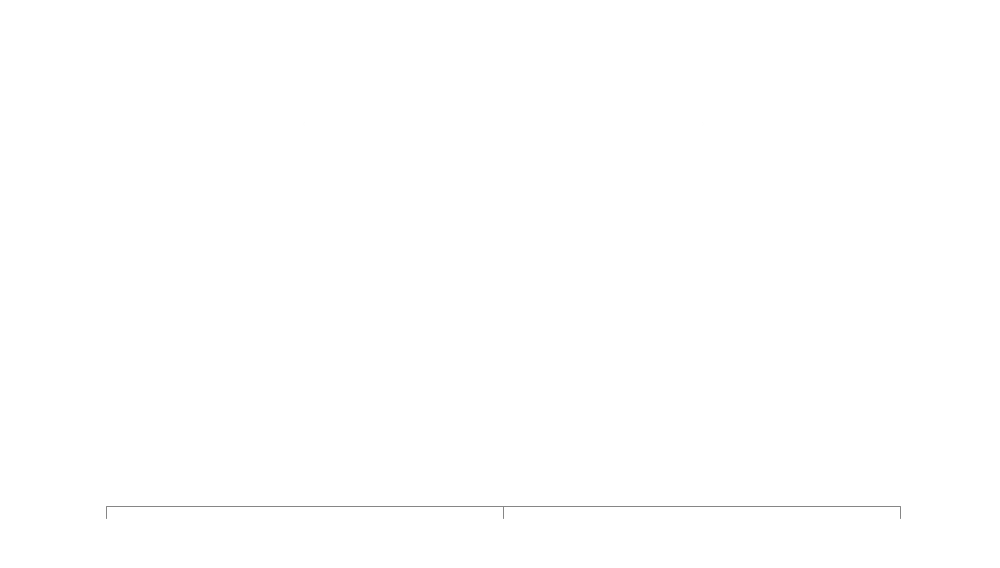 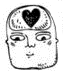 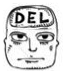 –
0
+
Созидательное
Разрушительное
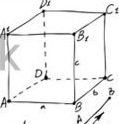 Формула №1
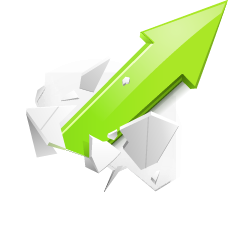 Энергия + Намерение = Действие
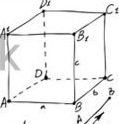 Отсюда вытекает… Диаграмма №1
+
намерение
= Неравнодушный
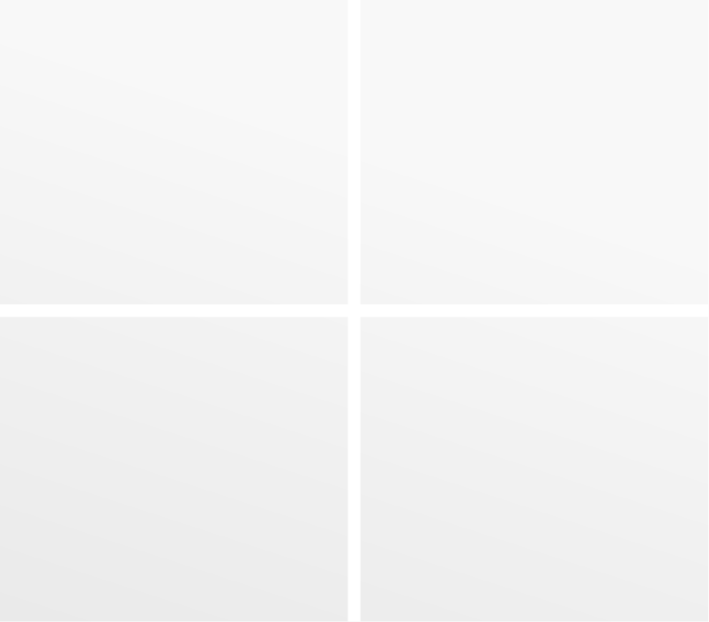 = Деятельный
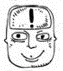 Проактивный
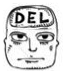 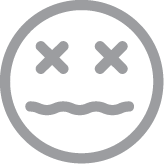 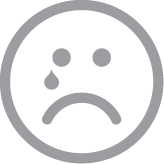 энергия
Вандал
Апатичный
Критикан
–
+
Формула №1: выводы
Проактивных людей обычно… маловато, не больше ¼ населения. В России и того меньше!

У проактивных сильные конкуренты – вандалы
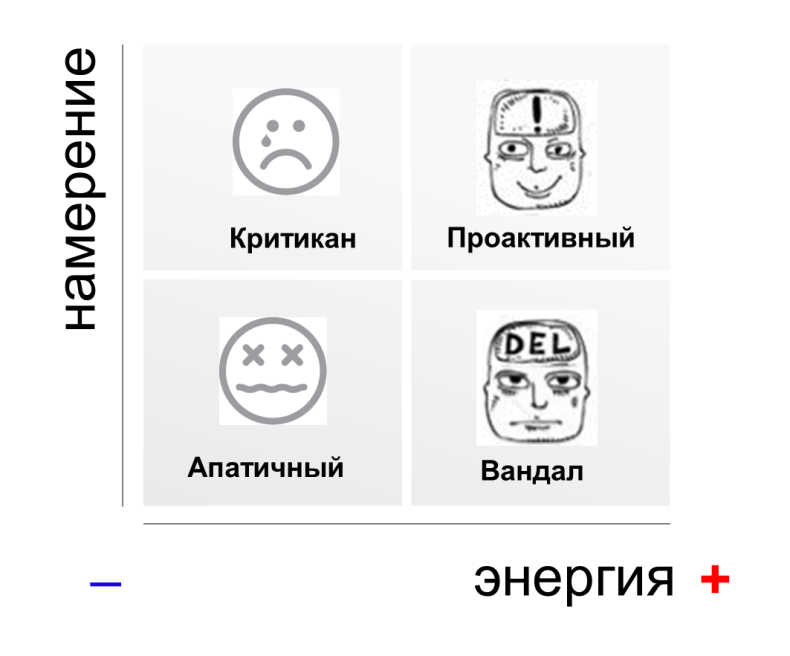 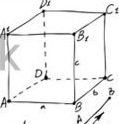 Формула №2 (добавляем «Знание»)
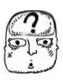 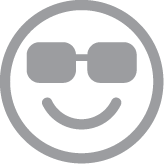 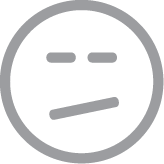 Знание (?!)
Действие (+)
Знание (-)
Действие (-)
Знание (+)
Действие (-)
Все зашибись!

Меня устраивает
Надо что-то менять! 

Но как???
Все плохо!!!!!

Ничего уже не исправишь!
“Царь горы” знает и действует, то есть управляет ситуацией и людьми
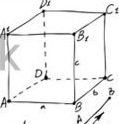 Диаграмма №2
+
действие
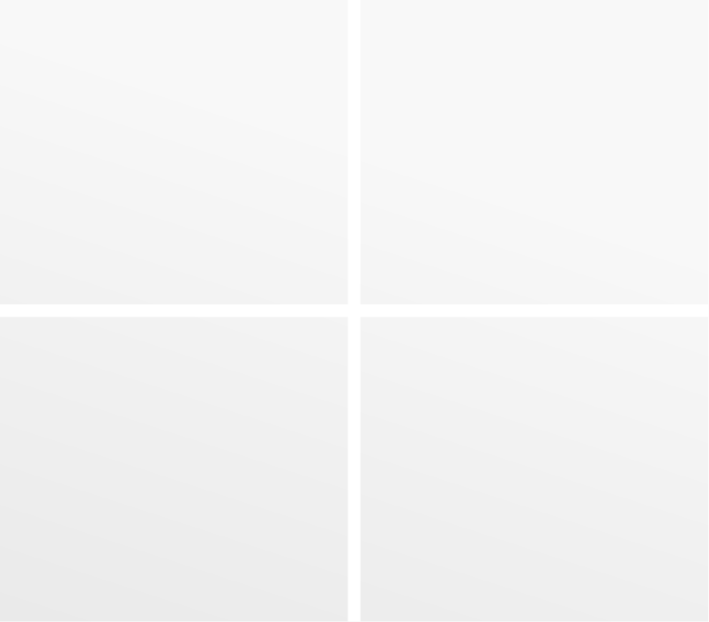 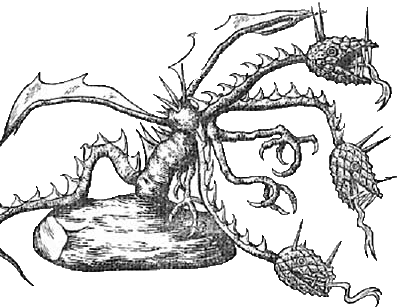 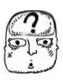 КТО ЗДЕСЬ??
“Царь горы”
“Ищущий ответы”
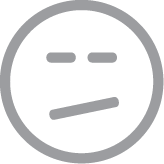 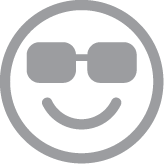 знание
“Безнадега”
“Розовые очки”
+
Как только найдешь ответ на вопрос “ Что делать?”,  тоже сможешь влиять на ситуацию
Формула №2 – выводы
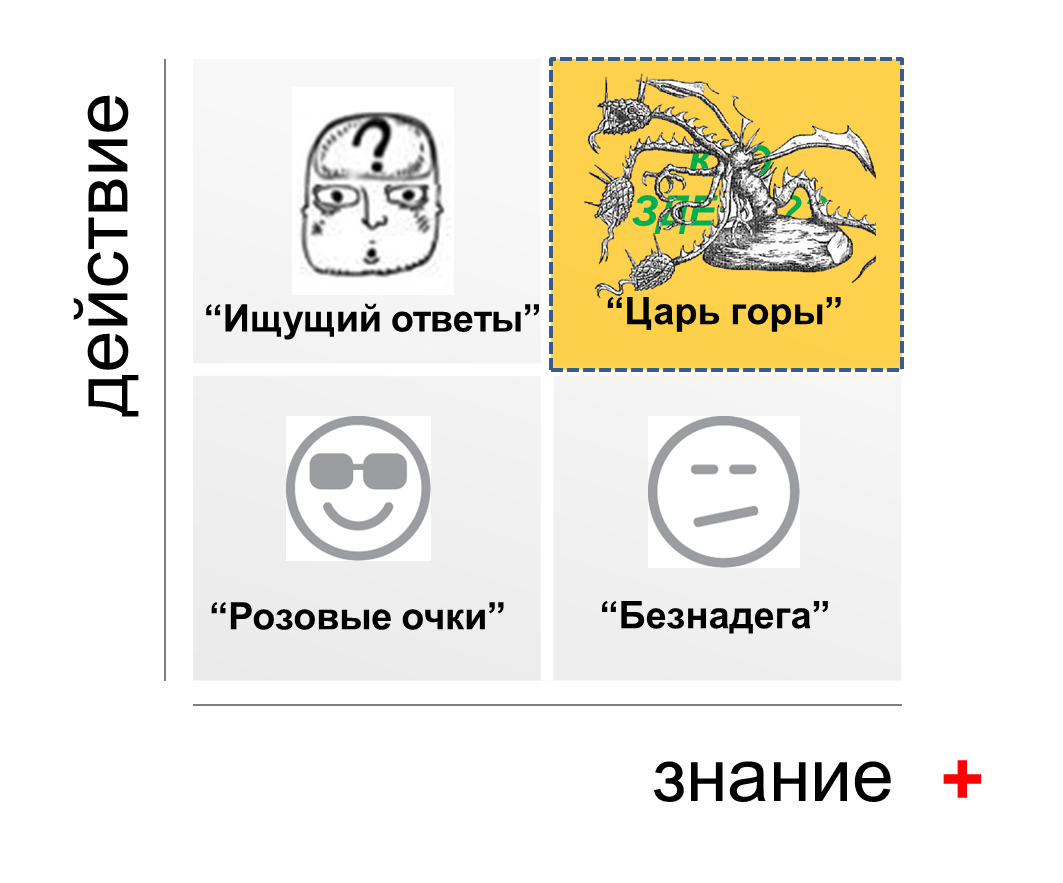 Попасть в Зону Управления не просто – нужны энергия и знания. 

Людей, изменяющих мир, чертовски мало! 
Далеко не все Управляющие имеют благие намерения.
И сказал мудрый старец…
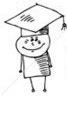 Те, кто знают формулы эти,уже не хотят быть следствием чужих ошибок, экспериментов или злого умысла.
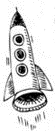 Они САМИ хотят быть причиной перемен в своей жизни.
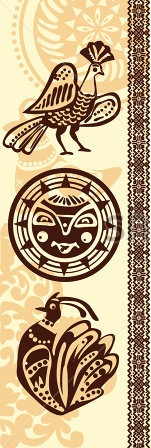 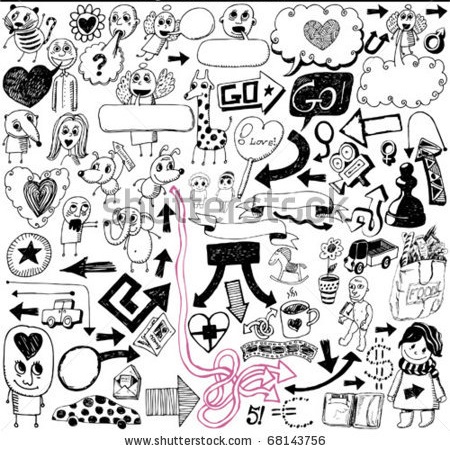 Офигели Саша с Машей!
Раскрыли глаза и увидели, что в краю заморском благополучном каждый второй волонтер!

Каждый второй готов на подвиг и на помощь бескорыстную. 
И каждый сам о своем доме заботиться!
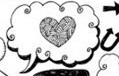 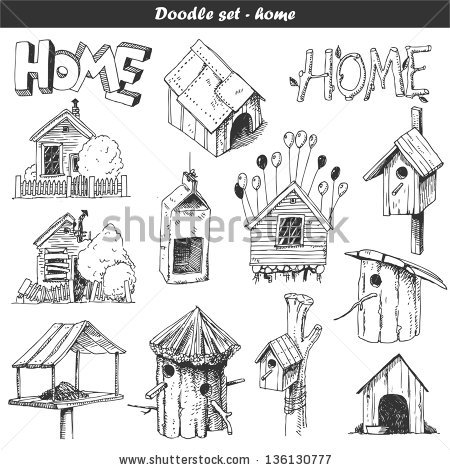 Собрали Саша с Машейчемоданы и рванули обратнона родину!!!!
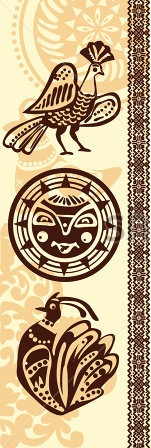 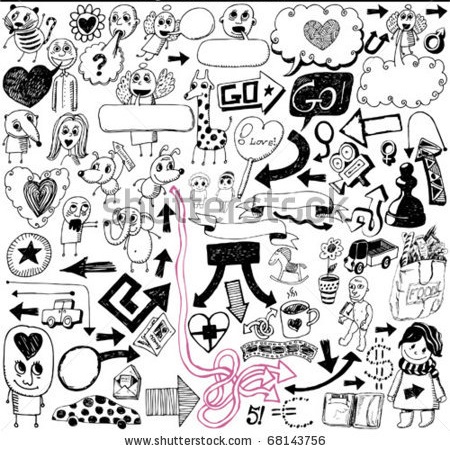 А у трапа самолета их ждалзнакомый персонаж…
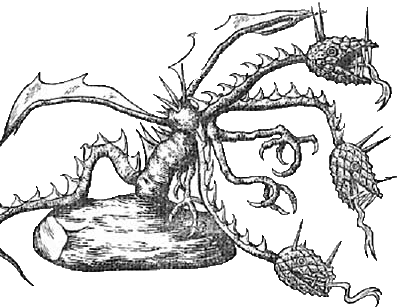 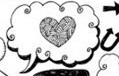 Демотиваторобыкновенный
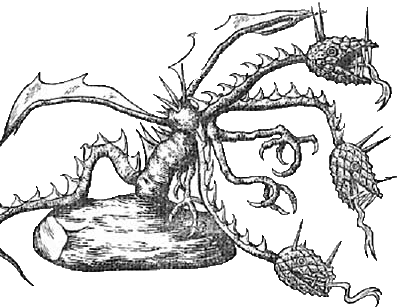 Да очнитесь, все запущено!
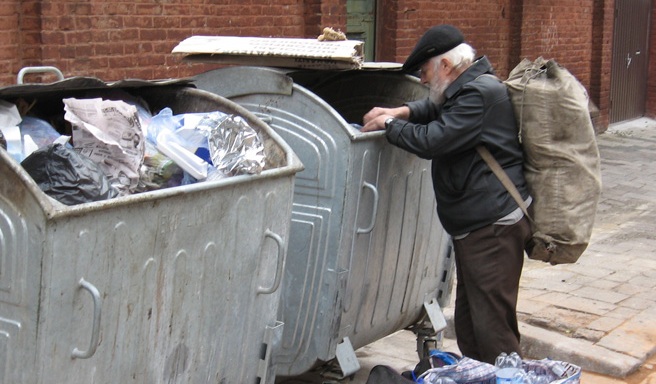 Жизни не хватит, чтобы увидеть результаты ваших подвигов
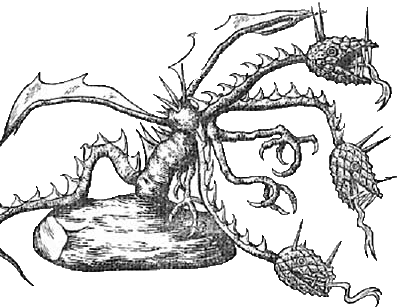 И всем давно наплевать!
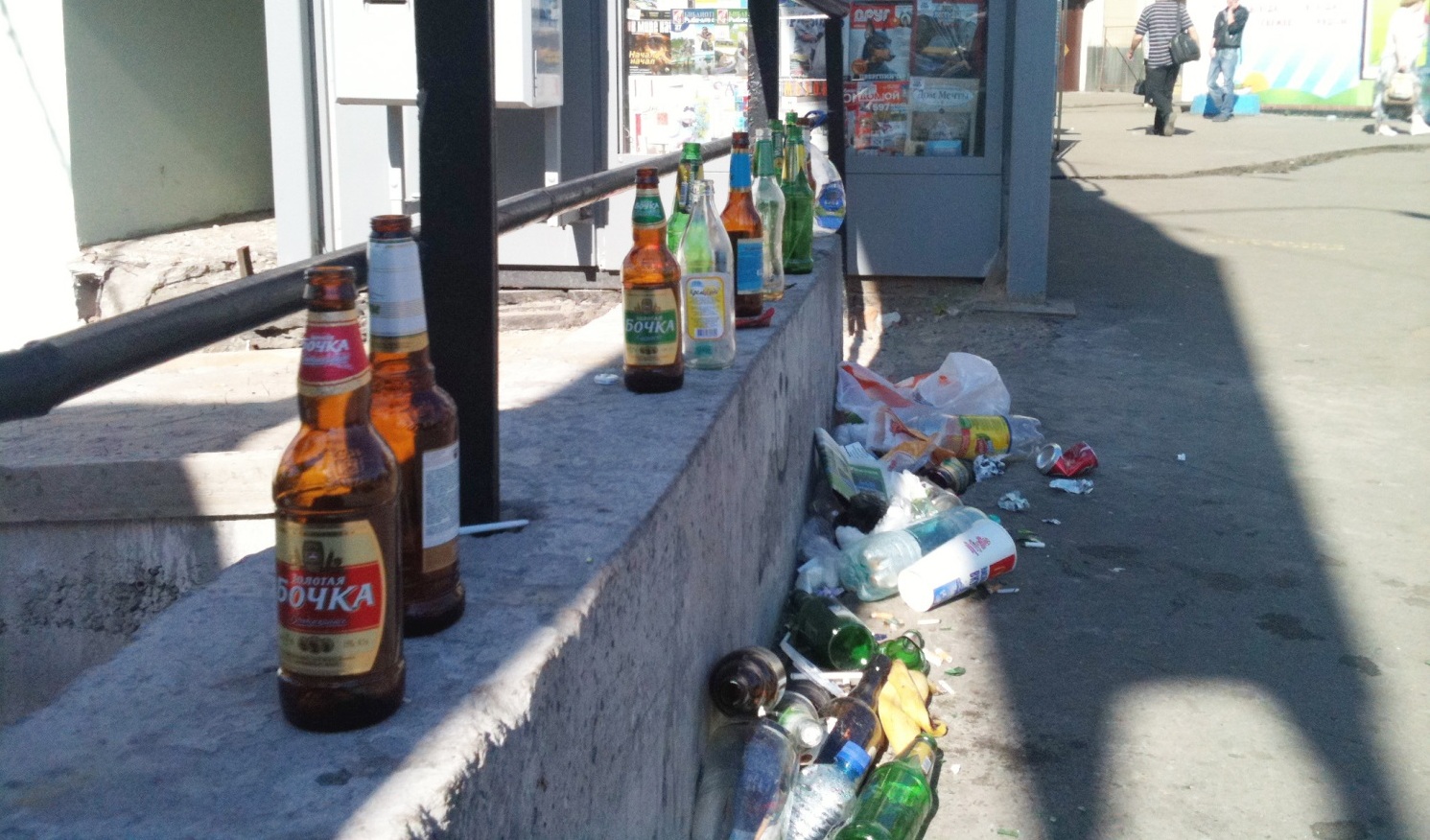 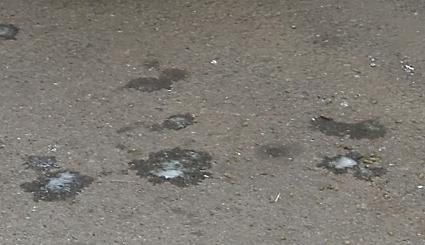 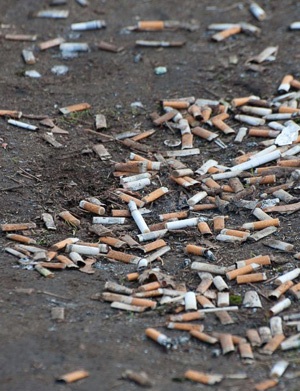 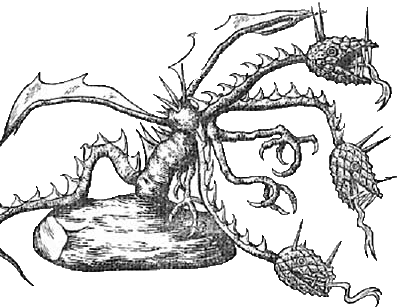 Убрать нельзя, оставить…
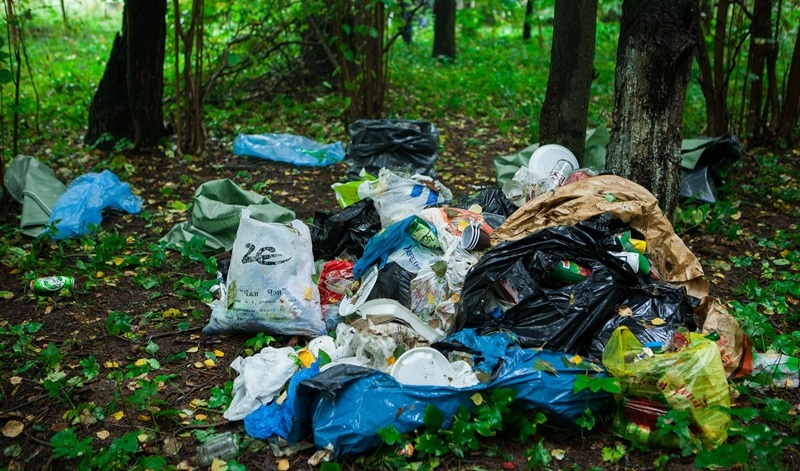 Разруха не в клозетах, а в головах!
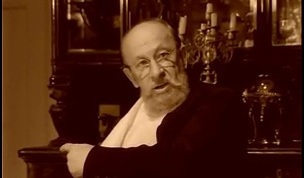 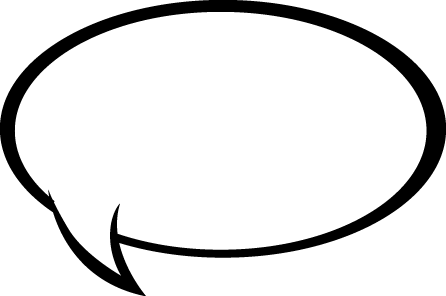 Разруха не в клозетах, 
а в головах!
Убрать!!!!  Нельзя оставить!
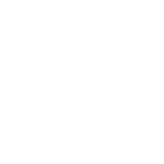 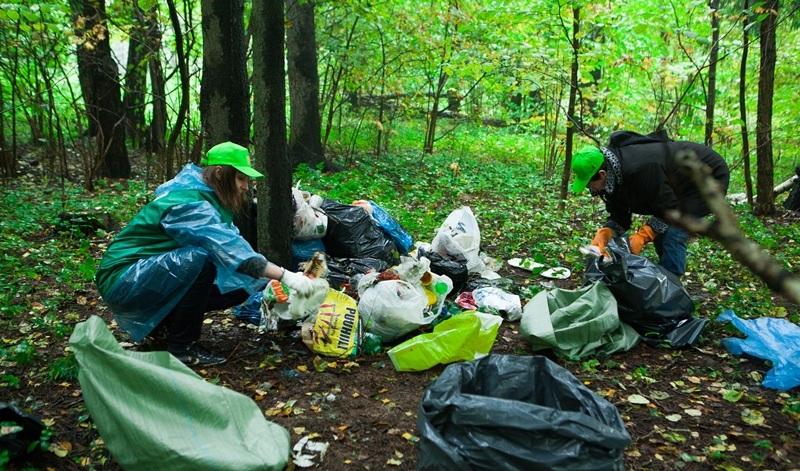 Сказано и Сделано!
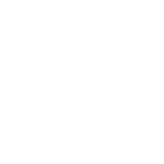 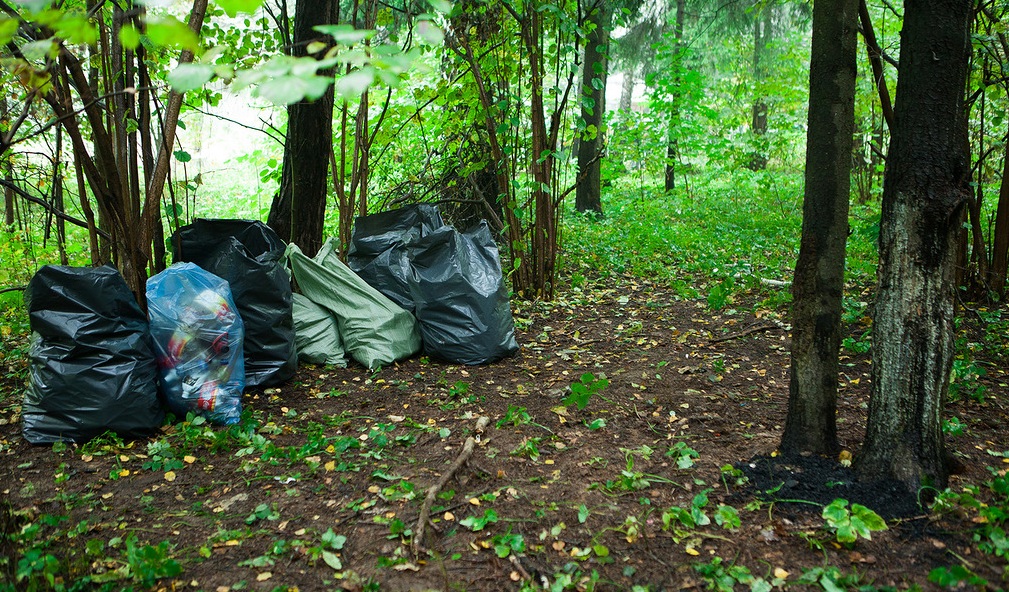 Что может быть быстрее и проще?
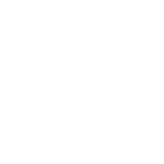 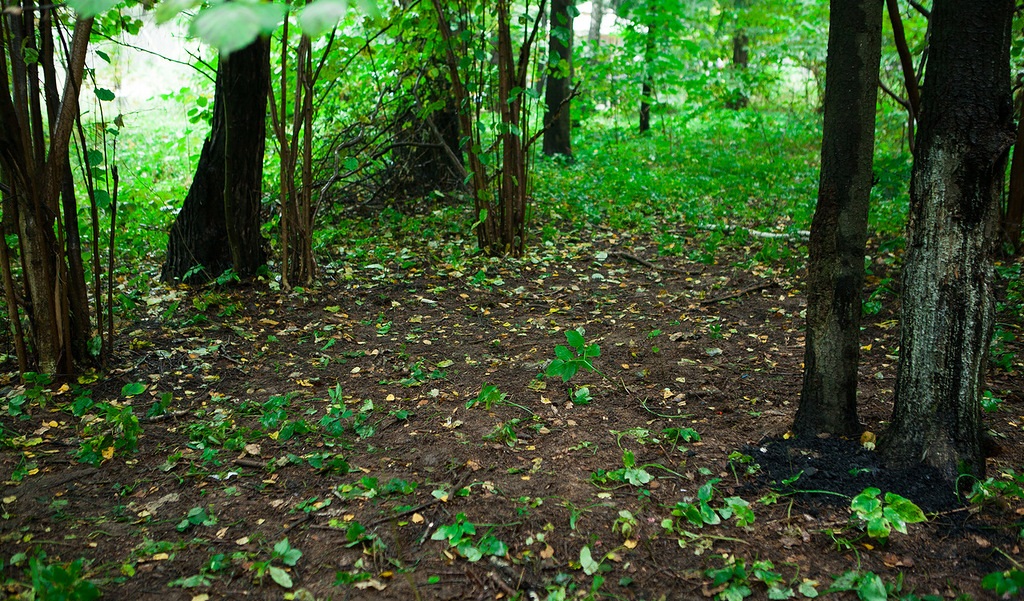 Начни с себя, создай благополучие там, где ты живешь
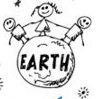 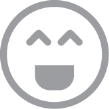 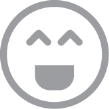 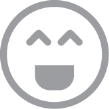 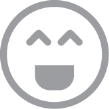 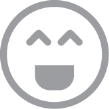 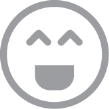 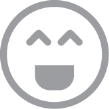 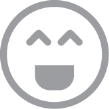 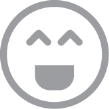 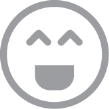 На своейпланете
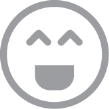 В своей стране
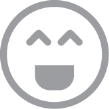 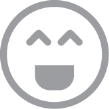 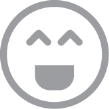 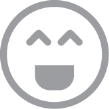 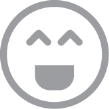 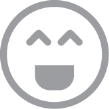 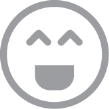 В своем городе
В своем районе
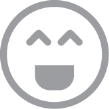 У себя во дворе
Мы уже начали! Присоединяйся!
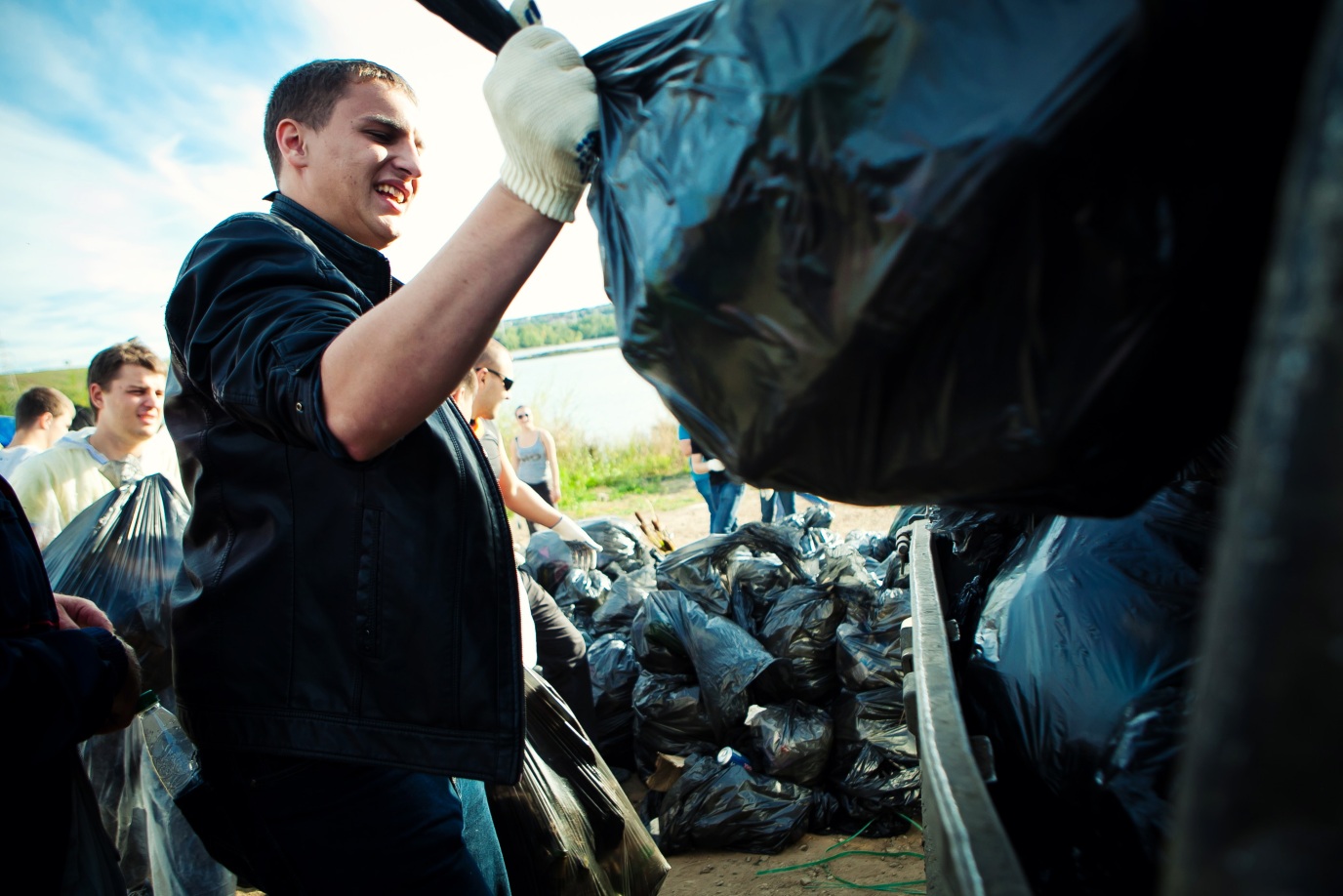 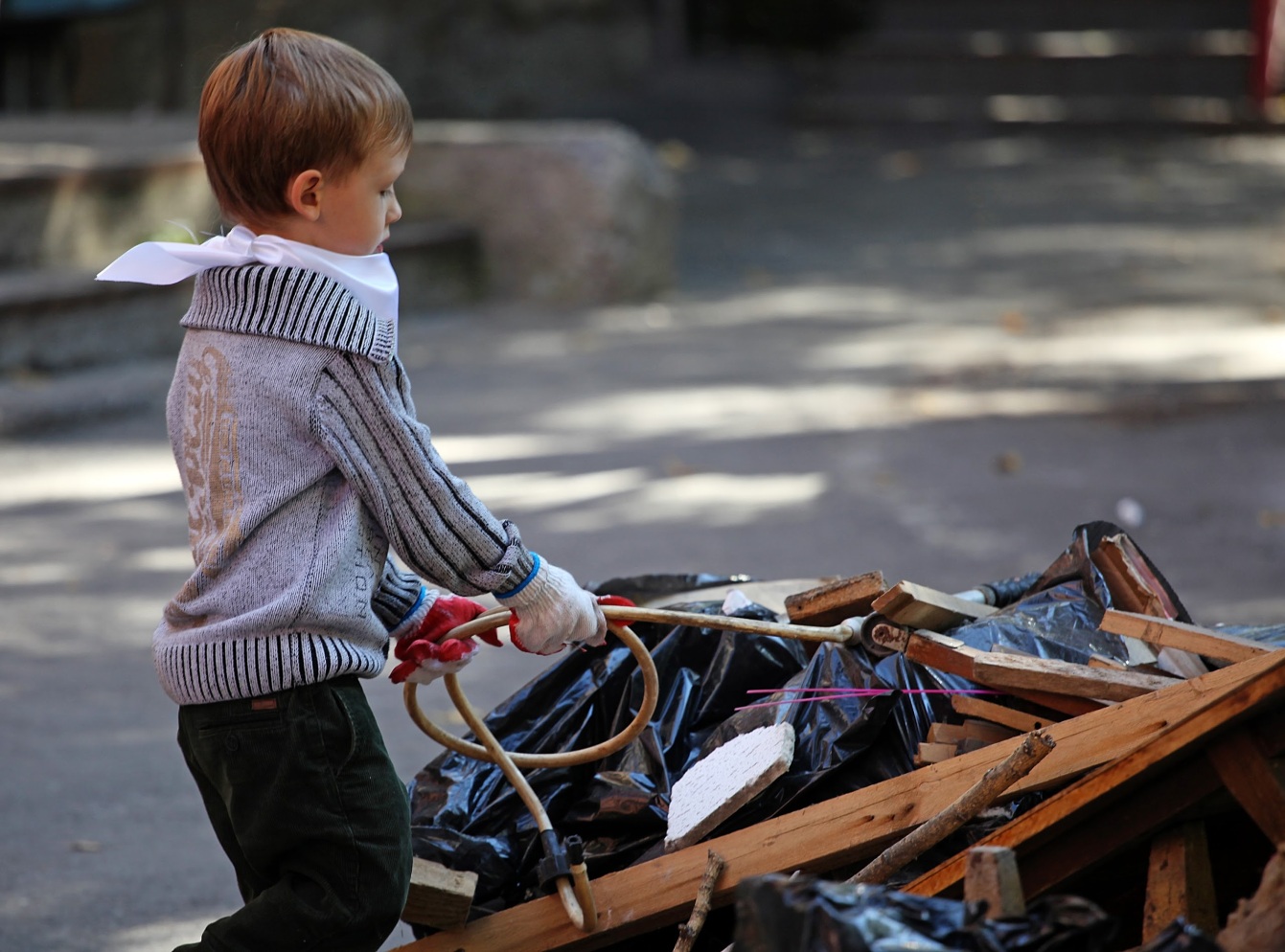 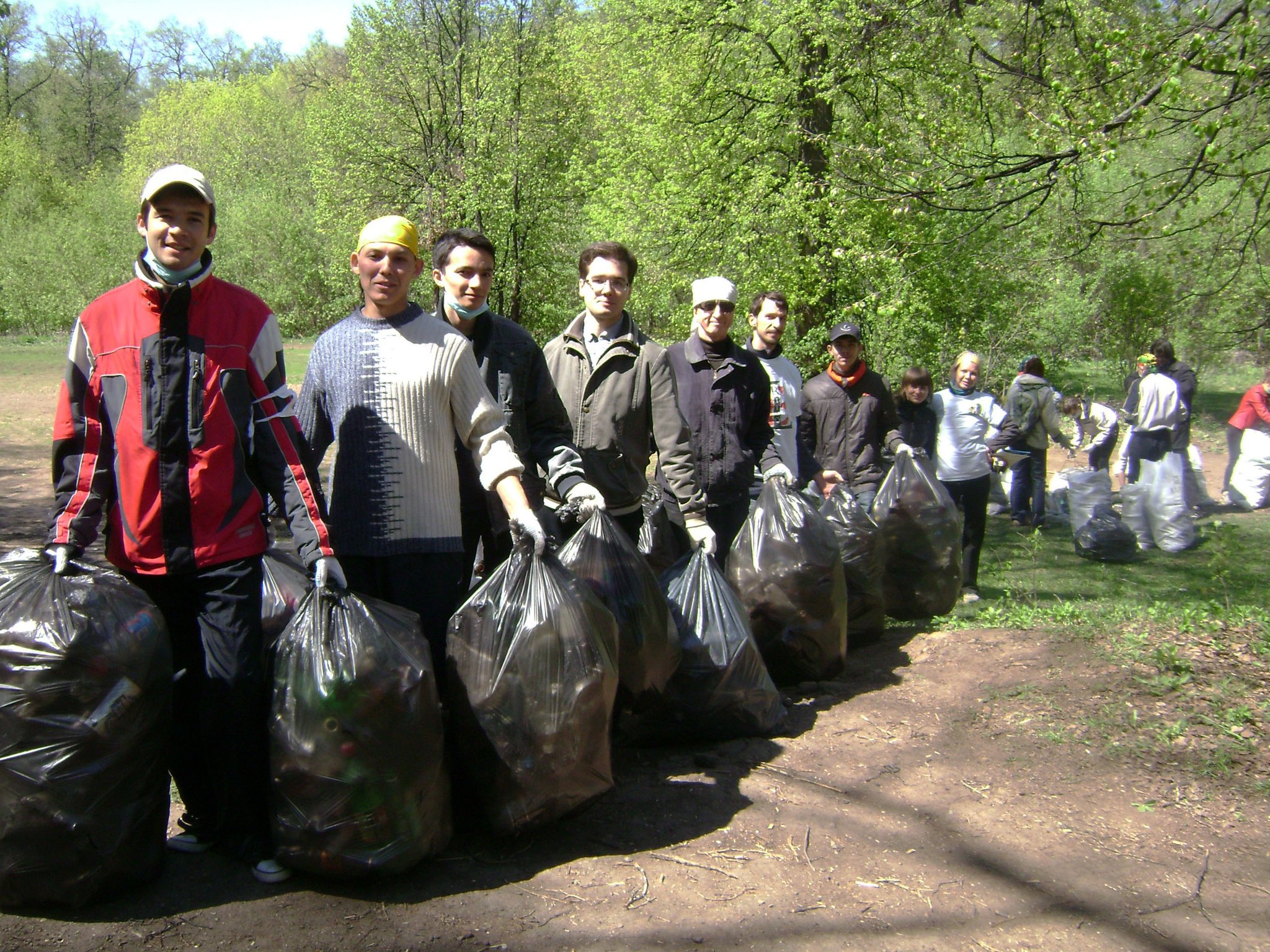 Всемирная уборка «Let’s Do It»
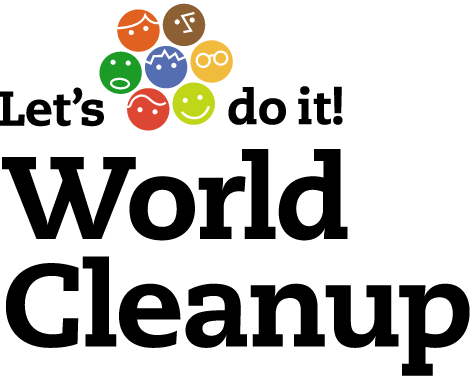 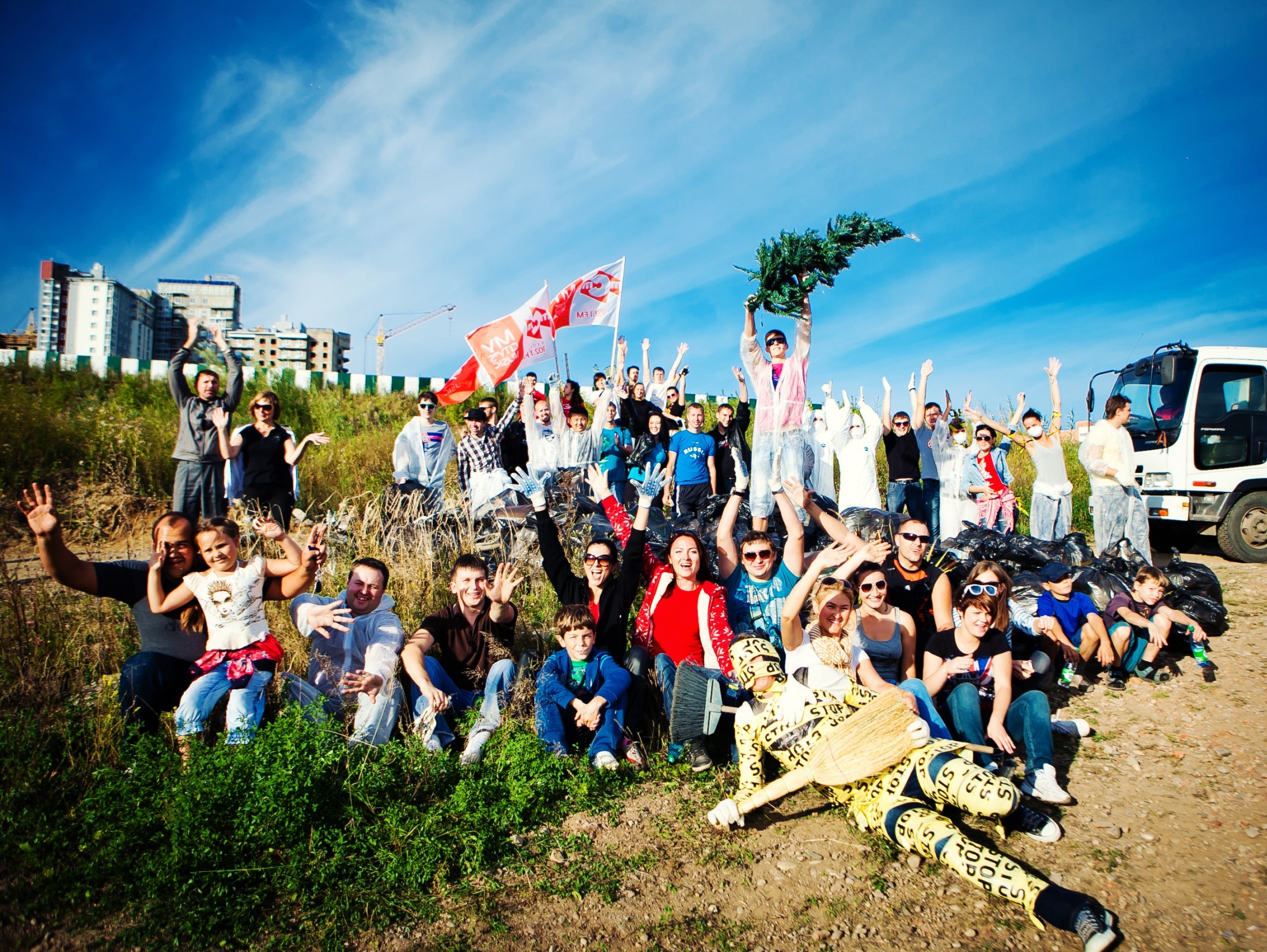 Всероссийская уборка «Сделаем!»
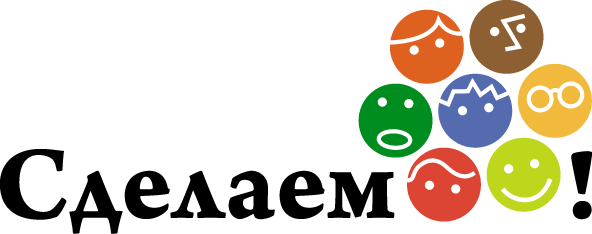 Тэги движения «Сделаем!»
#Экология
#Чистота
#Проактивность
#Ответственность
#Сообщество
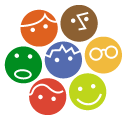 #Энергия
#Позитив
Цели «Сделаем!» в России
Россия очищена от стихийных свалок
Изменилась культура обращения с отходами
Сформировалась культура чистой жизни
и личной ответственности
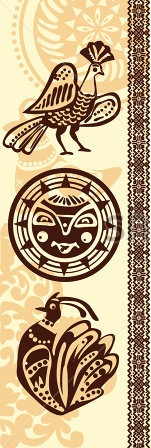 Сдалась вам эта чистота!
Заняться больше нечем?? 
Волонтерить негде???
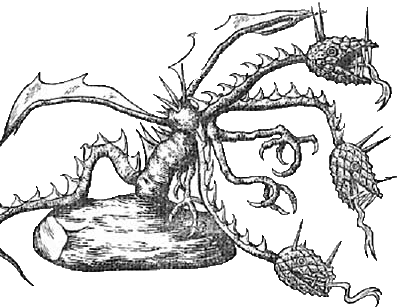 Ша, чешуйчатый!
Чистота это важно!
Правило тайм-менеджмента
“Люди, показывающие хорошие результаты, работают за чистым столом. У непродуктивных и несобранных людей на столе царит дикий хаос.”
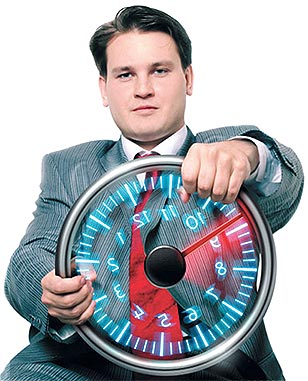 Правило шеф-повара
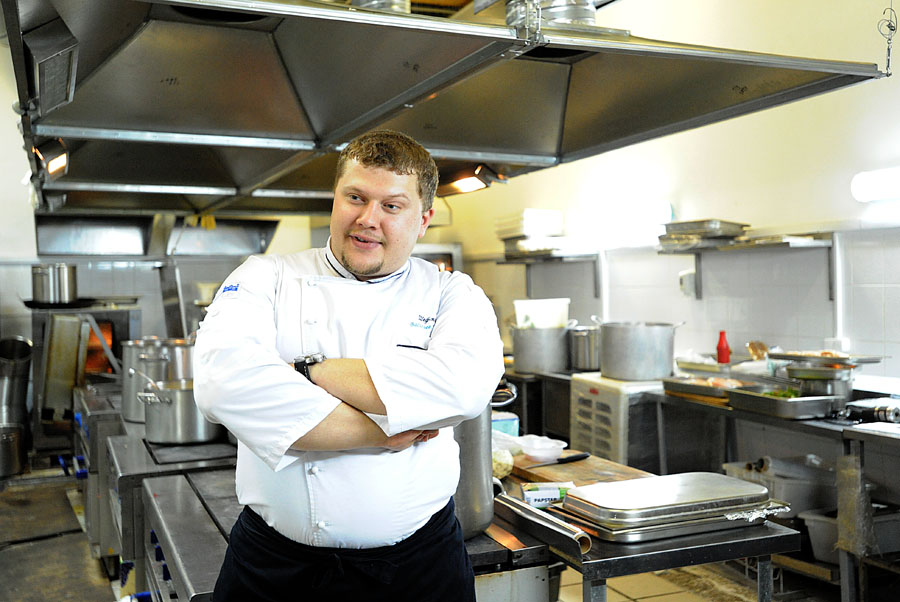 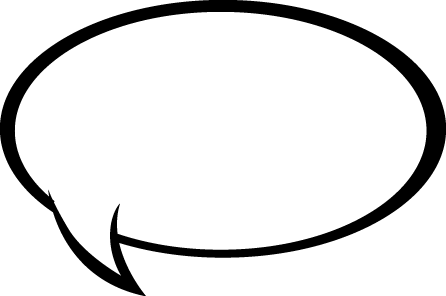 “На кухне должно быть чисто!!!”
Правило фень-шуй
“Когда клиенты требуют молниеносных результатов от фэн-шуй, им предлагается срочно избавиться от ненужных вещей. Избавление от мусора просто творит чудеса.”
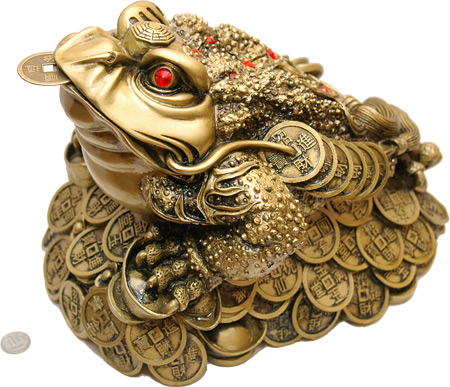 Правило Флай Леди (тайм-менджмент для домохозяек)
“Большинство людей объясняет наличие мусора в доме отсутствием сил, необходимых для его уборки. Они постоянно ощущают усталость. Однако застойная энергия, накапливающаяся вокруг мусора, еще больше усиливает чувство усталости и апатии. Избавление от мусора высвобождает энергию вашего дома и вызывает прилив жизненных сил в вашем теле. ”
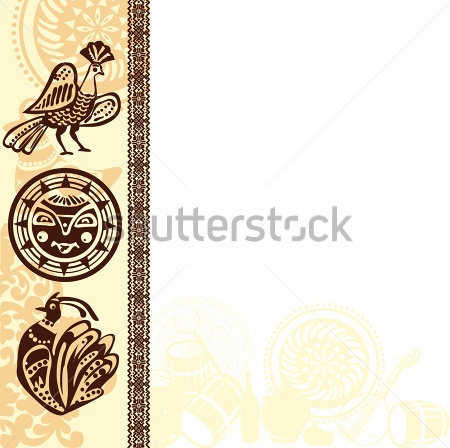 В общем, стали Саша с Машей координаторами «Сделаем!»
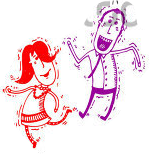 И зажили лучшепрежнего!
Ах, да! Мы же совсем забыли
про 3 причины стать причиной!!!
Что же они получают взамен?
Причина №1
Наводя порядок на своей земле, ты инвестируешь в свое собственное будущее и будущее своих детей.

Это важно, если в твоих планах нет эмиграции и если ты хочешь жить в благополучной стране. 

Благополучной и в плане экологии!
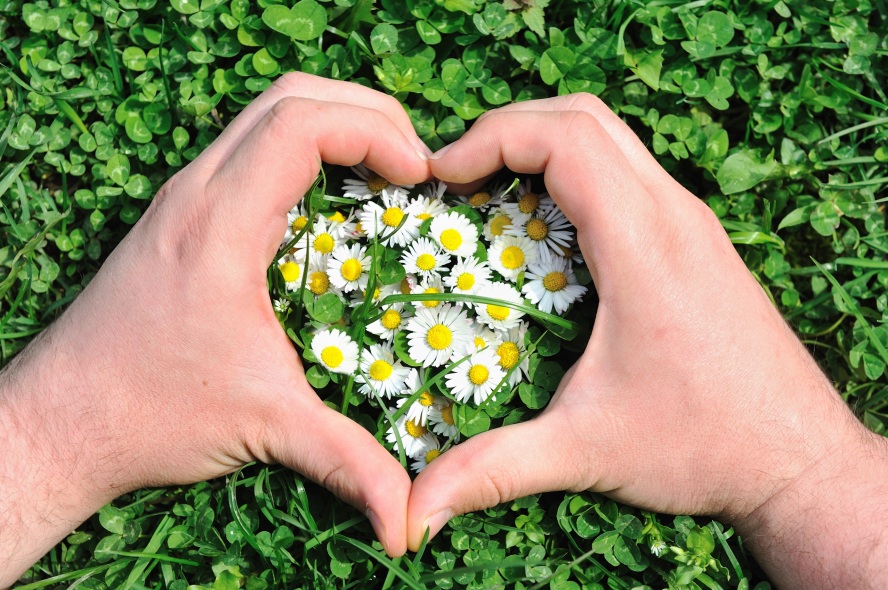 Причина №2
Приходи на уборку и ты обязательно испытаешь массу эмоций: от изумления, до гнева и восторга.
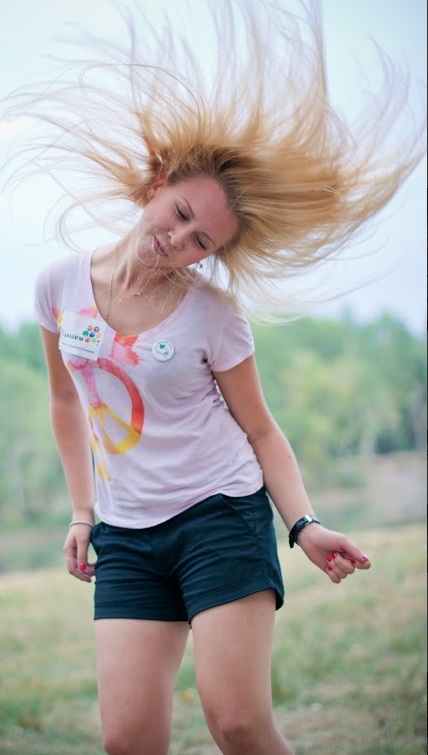 И если ты выдержишь, справишся с пессимизмом, ленью и брезгливостью, ты вернешься на уборку снова.
Потому что захочешь снова почувствовать крылья за спиной и встретить других крылатых 
С ними интересно!
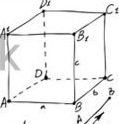 Причина №3 (шибко научная)
Это пирамида потребностей Маслоу
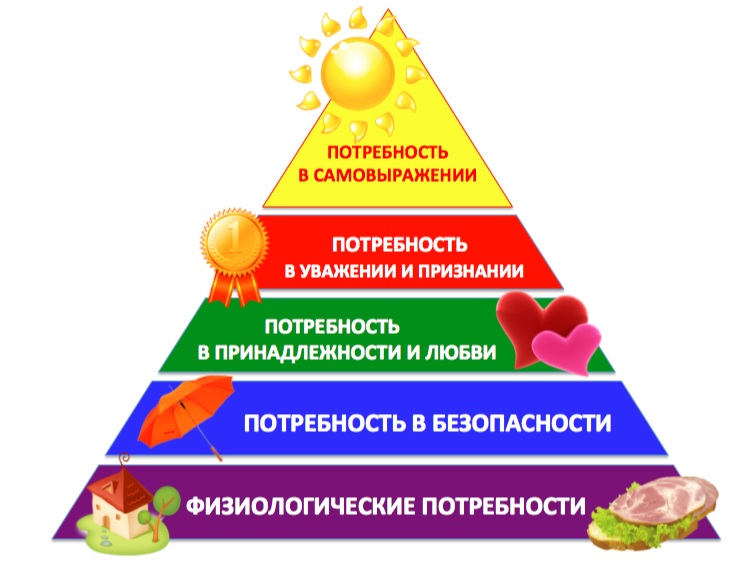 Участие в «Сделаем!»
волшебным образом 
удовлетворяет все 
потребности человека!
Даже эту! 
В конце уборок вкусный пикник 
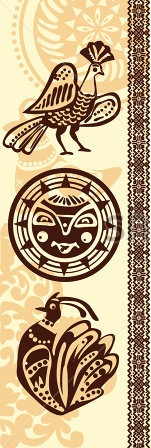 Что, умники, субботников в юности не хватило?
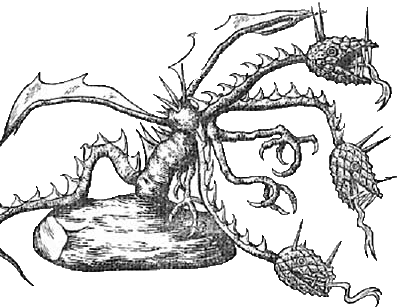 Нет, трехголовый, «Сделаем!» - больше, чем субботник.
Акцент на раздельный сбор мусора
Примерно 50% собранного мусора отправляется на переработку
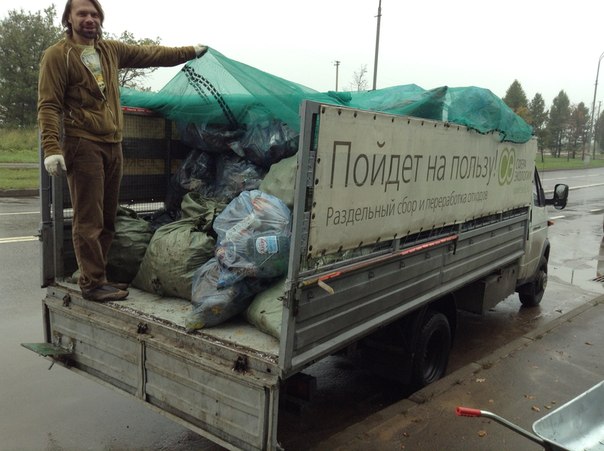 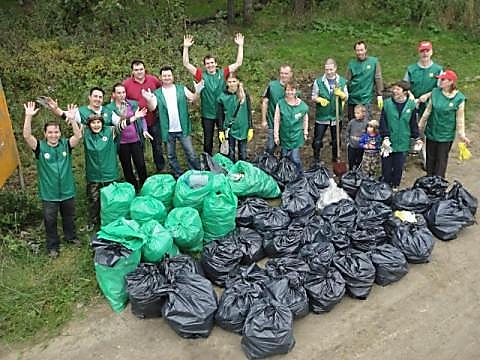 И экологическое просвещение
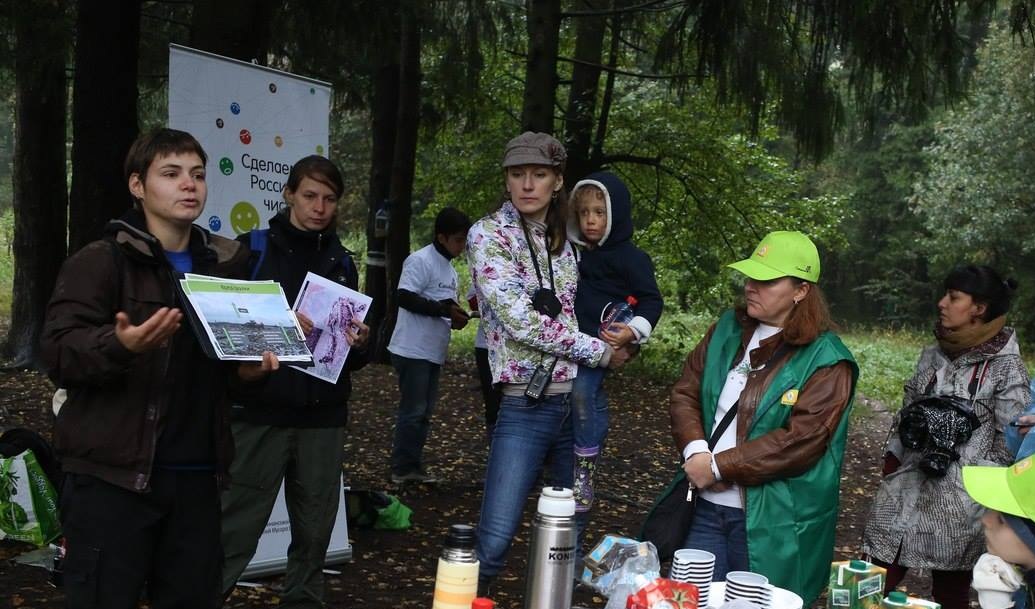 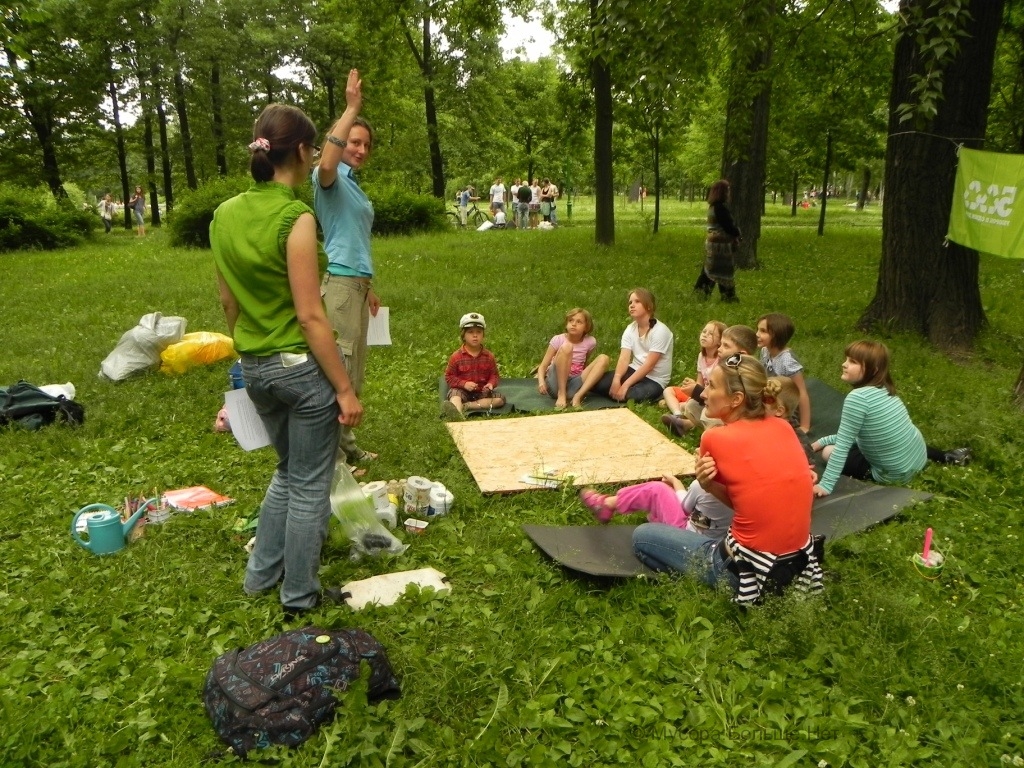 А также призы и угощения от спонсоров
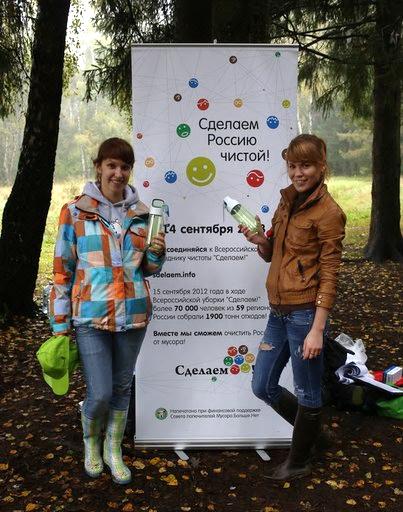 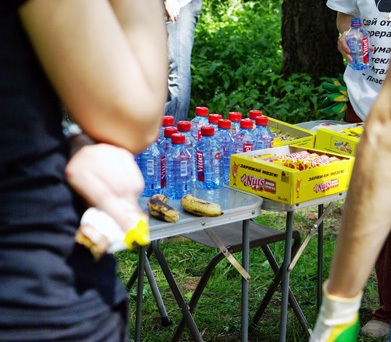 Развлечения для взрослых и детей
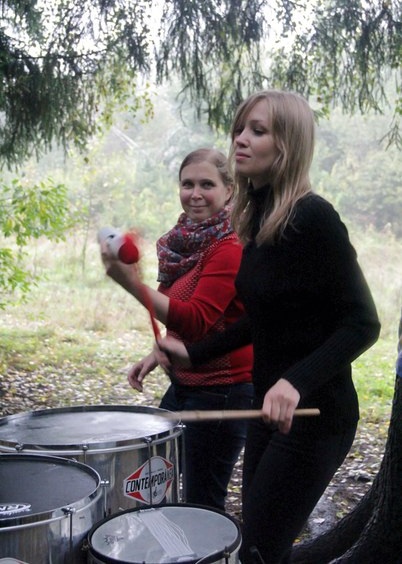 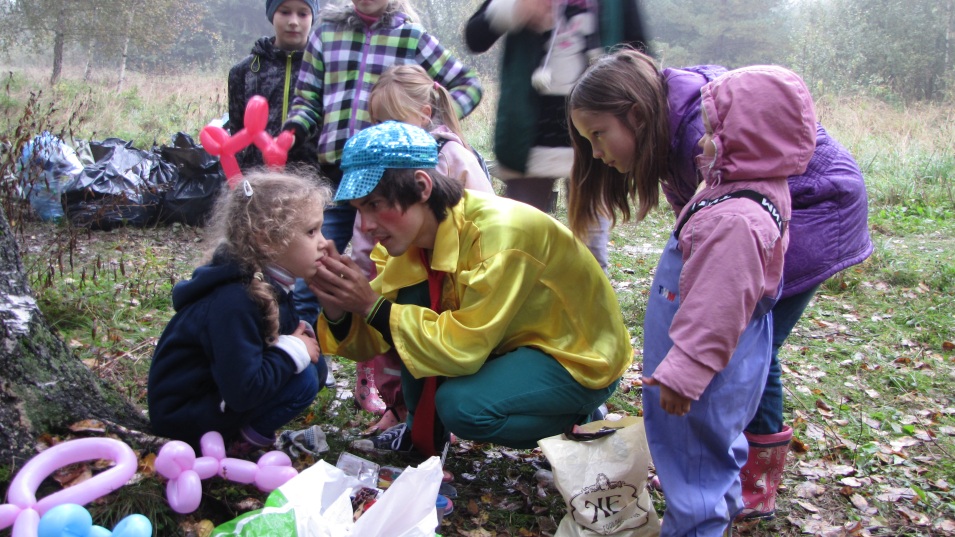 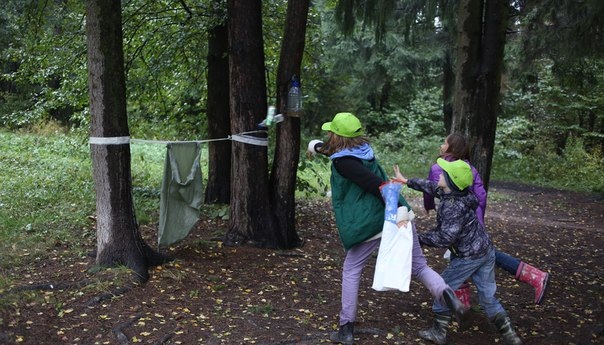 Обязательная опека места, где мы навели порядок
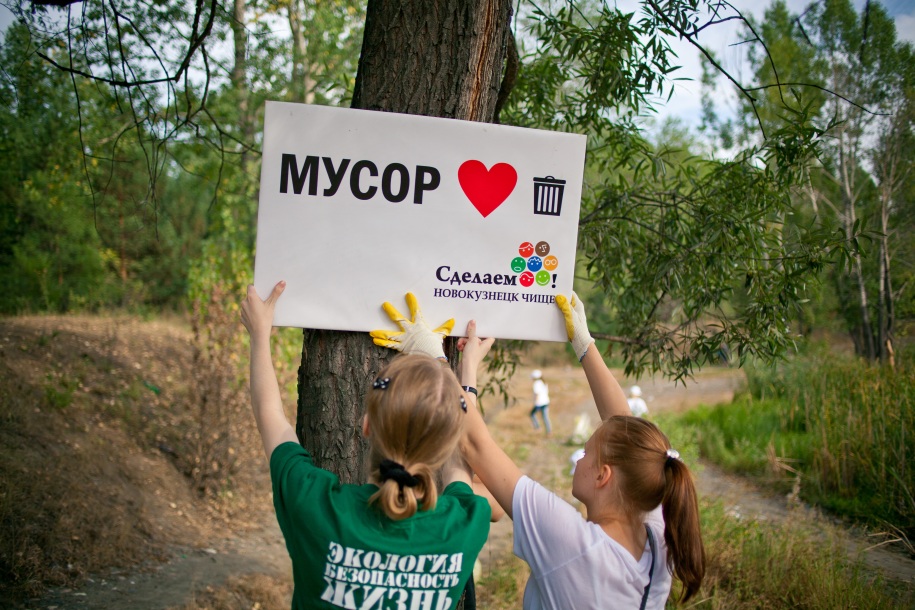 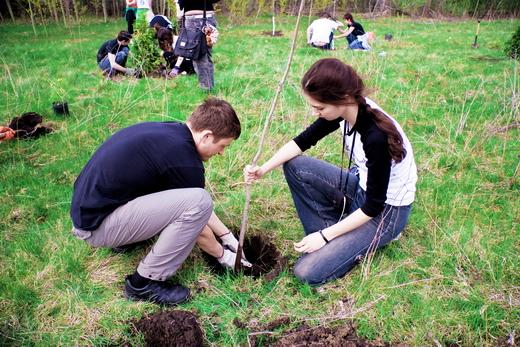 Картографирование незаконных свалок
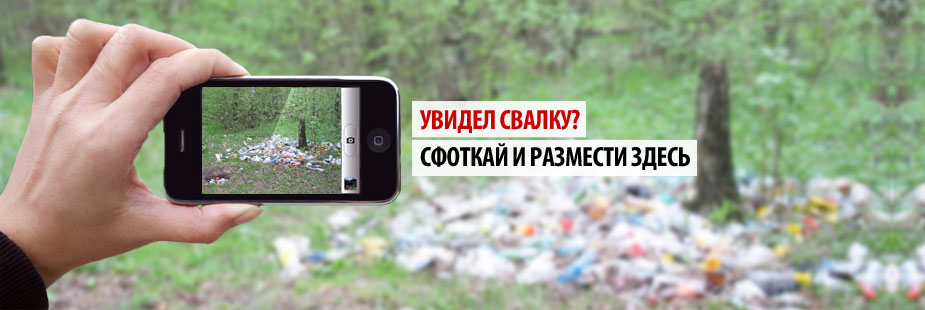 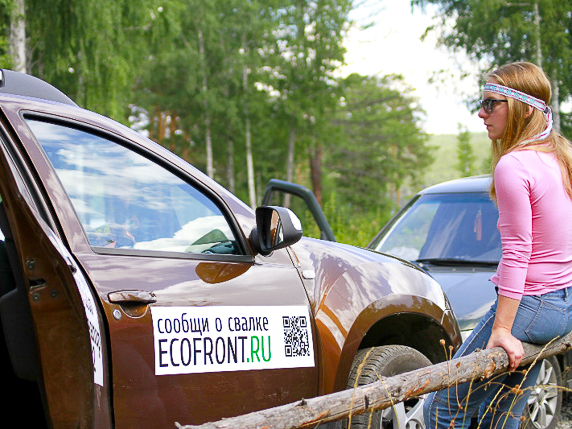 И многое-многое другое…
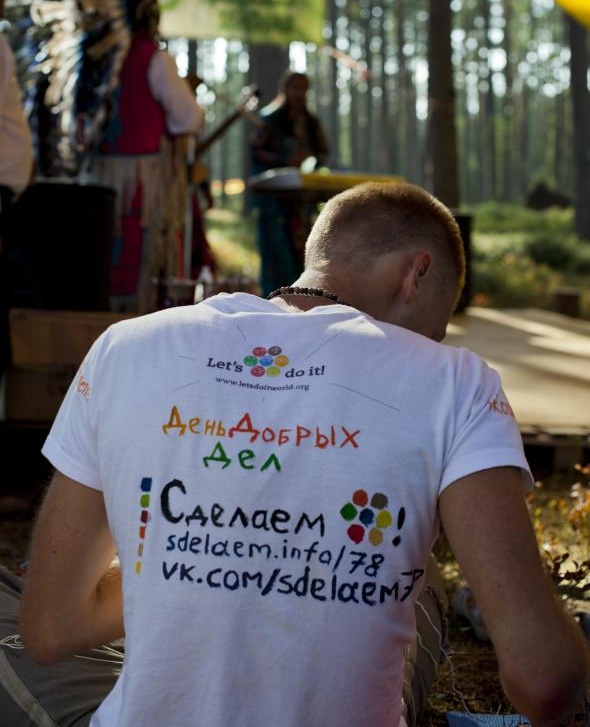 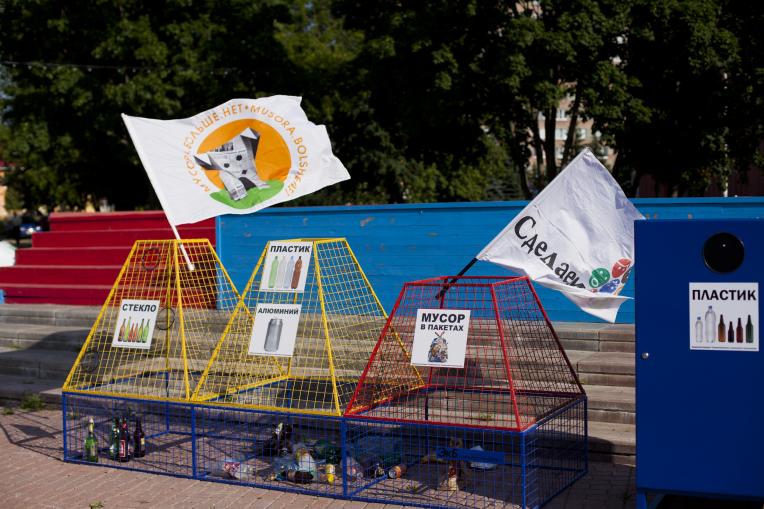 Понравилось? Присоединяйся!
Размести ссылку на эту презентацию в своих соц. сетях
Дополни ссылками на видео про «Сделаем!» 
Вступай в наши группы: https://vk.com/letsdoitrussiahttps://www.facebook.com/letsdoitrussia 
Задай вопрос или поделись идеями с автором презентации lavdeeva.sdelaem@gmail.com

Вступи в команду «Сделаем!» своего региона 
Стань участником федеральной команды
Поддержи проект финансамина этой странице смотри раздел «Сбор средств»
Оранжевым –  это очень важные пункты
Тут нужна кнопка/ссылка на
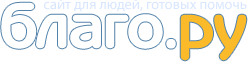 Зима… Не время спать!
Если хочешь помогать, помогай прямо сейчас!
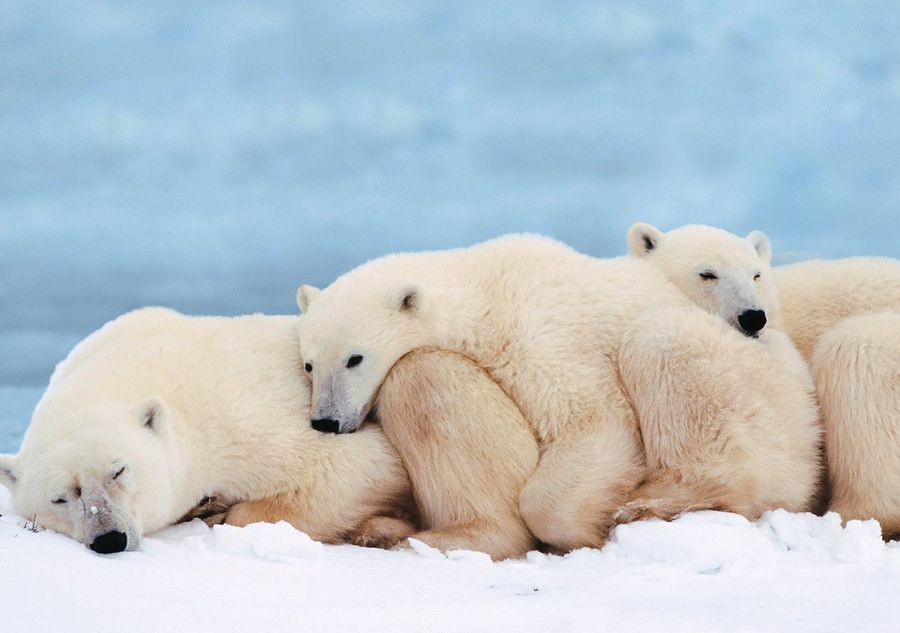 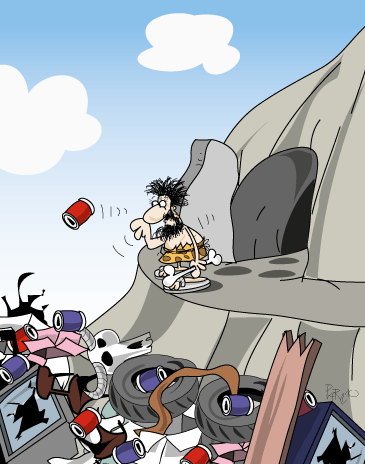 Продолжениеследует…
«Дневник одинокого мусорного ведра»